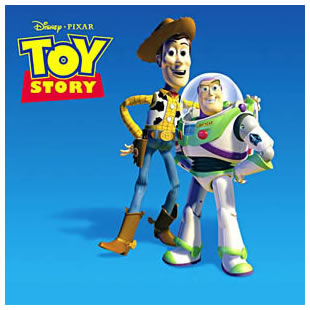 LO: Identify and describe the main characters 

Use adjectives to describe a new character
Identify and Describe
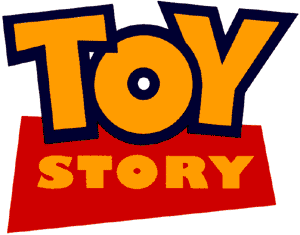 Watch the film and think about the characters:

Personality...Are they friendly? Are they mean? Are they bossy? Are they brave?
Looks...what are they wearing? Are they tall/short? Are they young/old?
Speech...what do they say? Is their voice high or low? Do they speak quickly or slowly?
Woody
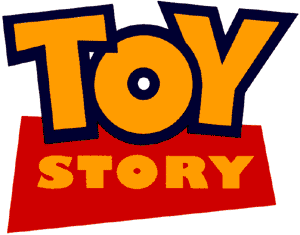 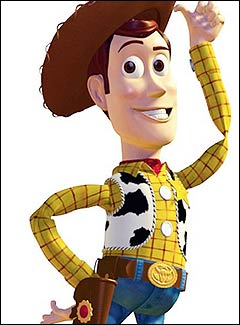 Rex
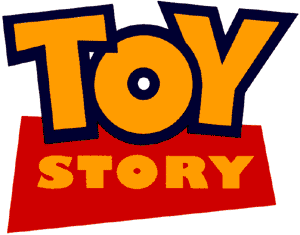 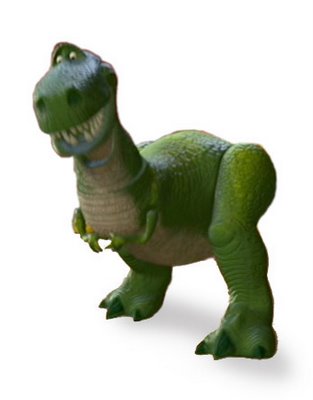 Mr Potato Head
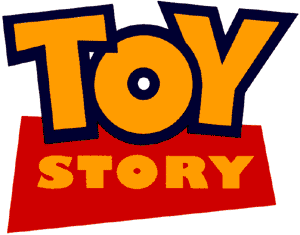 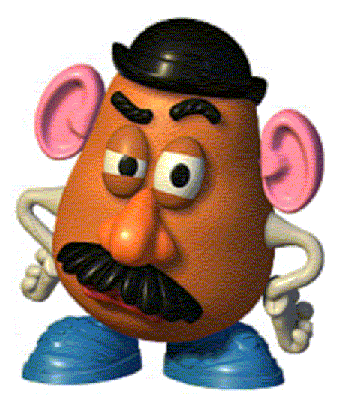 LO: Design a wanted poster for your own toy
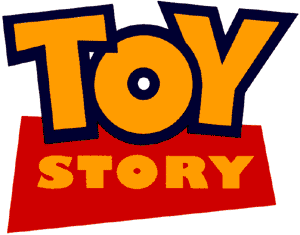 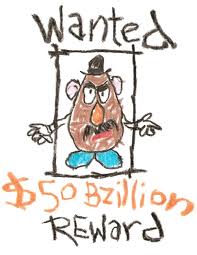 Your turn....
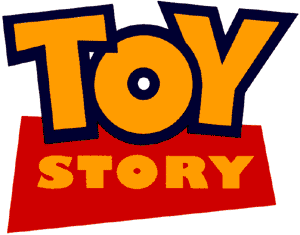 Imagine that your favourite toy comes alive when you leave the room....

Have a chat to the person next to you pretending to be your toy....

What would they say? How do they sound?
Extension:
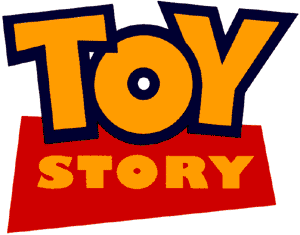 Use adjectives  to describe your toy’s personality

Describe their clothes, how do they look?

Write down things your toy might say